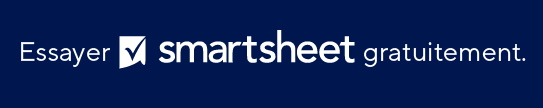 EXEMPLE DE MODÈLE DE CARTOGRAPHIE DE COMPTE
SEA-TECH INDUSTRIES
COMPILATION PAR
V. Fries
00/00/0000
D. Nguyen
––––––––––––––––––––
Présidente
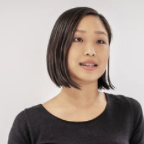 E. Fitzgerald
––––––––––––––––––––
Vice-président
N. S. Kahn
––––––––––––––––––––
Vice-présidente
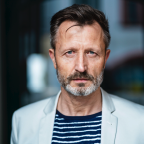 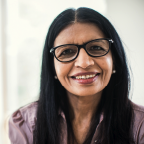 D. Martin
––––––––––––––––––––
Analyste budgétaire
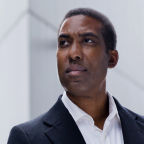 Y. Honda
––––––––––––––––––––
Responsable du traitement
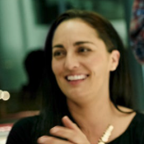 J. Lipton
––––––––––––––––––––
Relations clients
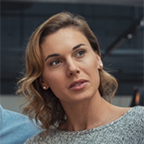 N. Peart
––––––––––––––––––––
Assistance technique
N. Schon
––––––––––––––––––––
Analyste
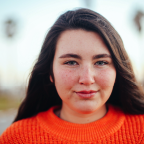 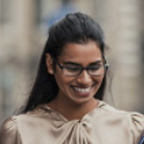 F. A. Sinatra
––––––––––––––––––––
Analyste budgétaire
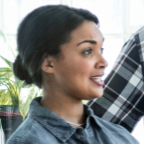 F. Cortez
––––––––––––––––––––
Gestionnaire de prestations
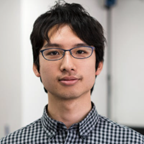 J. Byrne
––––––––––––––––––––
Gestionnaire des retours
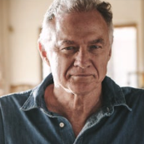 S. Lee
––––––––––––––––––––
Analyste technique
E. Haines
––––––––––––––––––––
Analyste
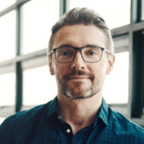 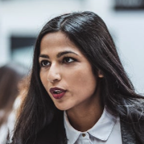 S. Chavez
––––––––––––––––––––
Gestionnaire de paie
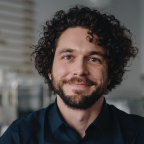 H. Jones Jr.
––––––––––––––––––––
Rémunération
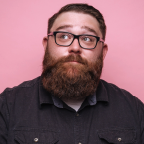 R. Halford
––––––––––––––––––––
Gestionnaire des retours
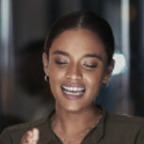 M. Smith
––––––––––––––––––––
Analyste technique
G. Lee
––––––––––––––––––––
Associée
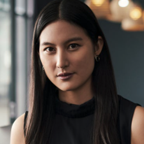 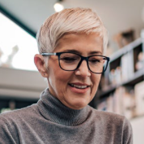 R. Faulkner
––––––––––––––––––––
Analyste
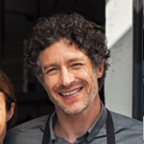 EXEMPLE DE MODÈLE DE CARTOGRAPHIE DE COMPTE
T. Anderson
––––––––––––––––––––
Cheffe de projet
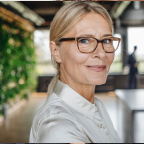 Q. Gupta
––––––––––––––––––––
Contrôle des projets
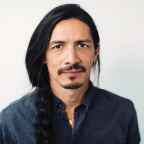 J. Abreu
––––––––––––––––––––
Chef de projet
V. Li
––––––––––––––––––––
Contrôle des projets
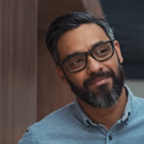 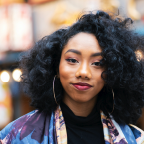 V. Fries
––––––––––––––––––––
Associé
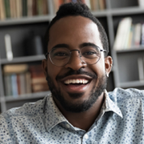 L. Putnam
––––––––––––––––––––
Responsable du traitement principal
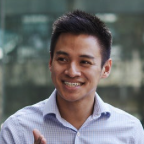 G. Simmons
––––––––––––––––––––
Analyste
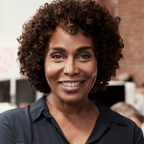 J. Kirby
––––––––––––––––––––
Associé
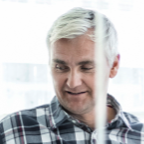 V. Curley
––––––––––––––––––––
Associée
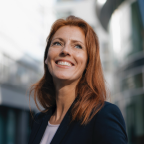 E. Green
––––––––––––––––––––
Associée
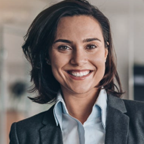 N. Adams
––––––––––––––––––––
Analyste
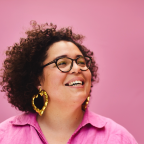 J. Brown
––––––––––––––––––––
Directeur
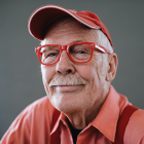 J. Doe
––––––––––––––––––––
Associée
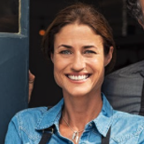 P. Stanley
––––––––––––––––––––
Analyste
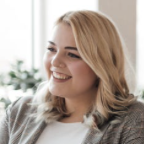 CARTOGRAPHIE DU COMPTE